Orçamento Público e Mecanismos de Participação
Educação Fiscal
O que é?
[Speaker Notes: Olá, bom dia!
Meu nome é Leonardo Rezende, sou graduado em Processamento de Dados pela UNA em 2001.
Já fui servidor público do município de Belo Horizonte e posteriormente de Itabira. Em Belo Horizonte atuei dentro de uma secretária escolar e em Itabira como Analista de Sistemas.
Deixei o serviço público em 2006 quando fui chamado para ser gerente administrador da rede de computadores em uma empresa de engenharia ambiental em Belo Horizonte até o início deste ano, quando me tornei novamente servidor público. Desta vez no Ministério da Fazenda em exercício na ESAF/MG. Atuo na área de educação a distância e fiscal.
Passei todo esse meu currículo para vocês perceberem que não sou da área orçamentária ou jurídica. E, assim como eu, todos vocês também podem aprender e serem disseminadores do conhecimento que iremos adquirir durante este curso.
Hoje vamos falar sobre Cidadania e Educação Fiscal.
O que é Educação Fiscal?]
Educação Fiscal
Fazenda
Fisco
Fiscal
Arrecadação
[Speaker Notes: Quando falamos em fiscal, o que vem à cabeça?
No direito tributário,  o termo FISCAL refere-se à exação, à cobrança de tributos não pagos, inscrição em dívida ativa. Então poderíamos pensar em:
Fisco -> Fazenda -> Arrecadação!
 
Correto?
 
Errado!
 
Não estamos numa aula de direito tributário, estamos num curso de mecanismos de participação.]
Educação Fiscal
Fiscal
Fiscalidade
Fiscalização
[Speaker Notes: Quando falamos em educação fiscal, em mecanismos de participação,
Deveríamos pensar em:
Fiscal -> Fiscalidade -> Fiscalização!
Então fiscal, deve ser cada um de nós.
Fiscal é o cidadão exercendo seu direito, (mais do que seu direito), seu dever de cobrar, de fiscalizar a utilização dos recursos públicos pelos gestores públicos.
Todos nós pagamos tributos. Então todos nós temos que fiscalizar a utilização correta do nosso dinheiro.
O “dinheiro público” não é um dinheiro sem dono. É um dinheiro de todos nós, portanto, temos que cuidar do que é nosso. Temos que cobrar. Temos que FISCALIZAR!]
Orçamento Público e Mecanismos de Participação
Planejamento;
Arrecadação;
Gasto;
Controle
Accountability
[Speaker Notes: Durante o curso “Orçamento Público e Mecanismos de Participação” falaremos:
Desde o momento da idealização do que fazer e como fazer para movimentar a máquina pública, até a justificativa de porque foi feito, sendo transparente para a população que quer ver seu dinheiro bem empregado. 
Planejamento (PPA, LDO e LOA);
Arrecadação (tributária ou não);
Gasto (processo de compras públicas);
Controle (Interno, Externo e Social).
E com o controle surge um conceito conhecido como Accountability. Um termo sem tradução para o português, mas que remete à prestação de contas, transparência e RESPONSABILIZAÇÃO.
O gestor público deve prestar contas e deve ser responsabilizado pelo mau uso dos recursos públicos.]
Formas de participação
Participação em Conselhos e Colegiados;
Examinar as contas públicas e denunciar irregularidades;
Transparência Pública e Acesso a Informação;
Audiências Públicas e Consultas Públicas;
Orçamento Participativo;
CR/88:  Ação Popular, Sufrágio Universal e Voto Direto e Secreto, Plebiscito, Referendo, Iniciativa Popular.
[Speaker Notes: Como o cidadão pode participar das políticas públicas?
Através da participação em conselhos e colegiados, examinando as contas públicas e denunciando irregularidades, por audiências públicas, orçamento participativo.
Temos algumas formas garantidas no texto constitucional para a participação do povo: Ação Popular,
O que é o sufrágio e o que é o voto? Sufrágio é o direito em abstrato. O voto é o direito em concreto.
Plebiscito (consulta prévia), referendo (consulta posterior), projetos de lei de iniciativa popular (capacidade do povo propor projeto de lei diretamente à Casa Legislativa).]
Cidadania X Educação Fiscal
A Educação Fiscal se alinha a um amplo projeto educativo, com o objetivo de propiciar o bem-estar social, consequência da consciência cidadã e da construção crítica de conhecimentos específicos sobre os direitos e deveres do cidadão, em busca da efetivação do princípio constitucional da dignidade humana.
Cidadania X Educação Fiscal
Pretendemos demonstrar que a população é a maior prejudicada com a sonegação, o contrabando, o descaminho, a pirataria, a falta de transparência, a má gestão dos recursos públicos,  a irracionalidade no gasto e a corrupção na aplicação do que foi arrecadado.
[Speaker Notes: Qual a diferença entre contrabando e descaminho?
Contrabando é a entrada ou saída de produto proibido do país.
Já o descaminho é a entrada ou saída de produto permitido, mas que não passou pelos tramites tributários devidos.]
Constituições
O que é uma Constituição?
Outorgada x Promulgada 


NÃO HÁ ESTADO SEM CONSTITUIÇÃO
[Speaker Notes: Vamos falar um pouco das constituições brasileiras.
O que é uma constituição?
Constituição é uma norma superior de uma comunidade política. Ela estabelece direitos fundamentais dos indivíduos e a organização estrutural do Estado.
Algumas constituições com a brasileira tem mais normas em seu texto do que apenas os direitos fundamentais e a organização do Estado. Mas, todo constituição tem em seu texto pelo menos essas regras.
As Constituições outorgadas são impostas, são produtos de uma elite. São de cima para baixo.
As Constituições promulgadas são democráticas, populares. São produtos da participação de toda a comunidade política. São de baixo para cima.]
História das Constituições Brasileiras
[Speaker Notes: Como foi construído o Estado brasileiro.
O Brasil já teve 8 Constituições. Alguns doutrinadores não reconhecem a Carta de 1969, mas, ela existiu.
A primeira foi a do império, outorgada em 1924. Uma característica dessa constituição foi a criação de um quarto poder estatal. O poder moderador.
Em 1891 tivemos nossa primeira constituição promulgada. Discutida e aprovada por uma assembleia constituinte.
Ainda tivemos outras constituições promulgadas em:
1934 e 1946 uma característica desta última foi a transferência da capital federal para Brasília.
Também tivemos outras constituições outorgadas:
A carta de 1937 tinha um apelo autoritário e fascista, inspirada na constituição polonesa, por isso ficou conhecida como a Polaca, a de 1967 e 1969.]
Constituição da República
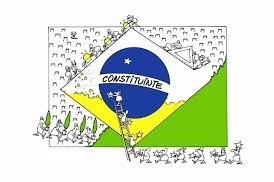 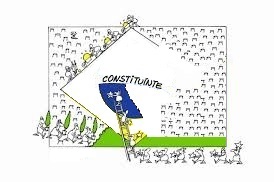 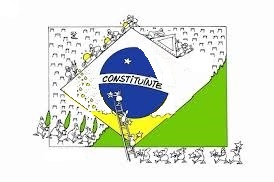 [Speaker Notes: Finalmente, a Constituição atual promulgada em 1988.]
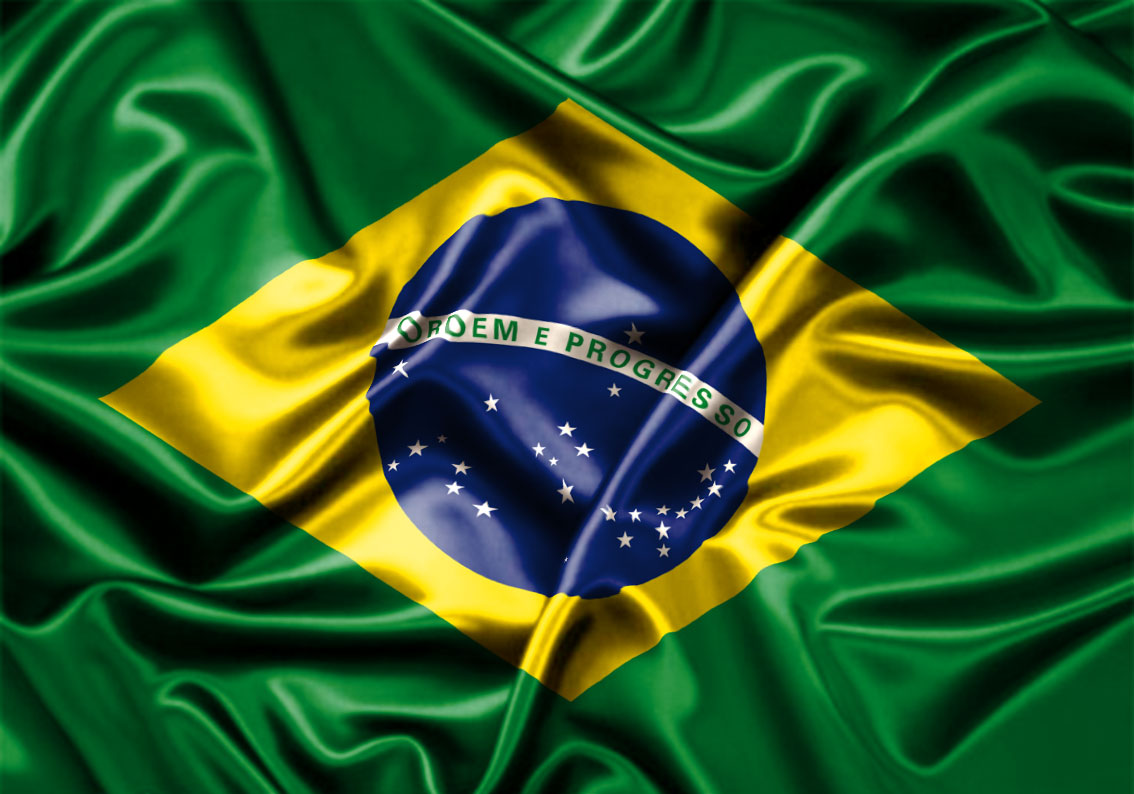 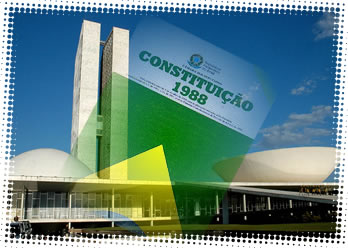 [Speaker Notes: Aqui uma imagem histórica quando Ulisses Guimarães apresentou a “Constituição Cidadã”]
Constituição da República de 1988
Art. 1º A República Federativa do Brasil, formada pela união indissolúvel dos Estados e Municípios e do Distrito Federal, constitui-se em Estado Democrático de Direito e tem como fundamentos:
a soberania;
a cidadania;
a dignidade da pessoa humana;
os valores sociais do trabalho e da livre iniciativa;
o pluralismo político.
[Speaker Notes: Vamos ver algumas características da Constituição da República de 1988. Do núcleo da CR. Mais especificamente dos artigos 1º ao 3º.
Nossa atual Constituição, também conhecida como “Constituição Cidadã” traz em seu artigo primeiro os princípios fundamentais.
O artigo primeiro da CR diz:
Art. 1º A República Federativa do Brasil, formada pela união indissolúvel dos Estados e Municípios e do Distrito Federal, constitui-se em Estado Democrático de Direito e tem como fundamentos:
I - a soberania; (O Brasil é soberano em relação aos demais Estados. É a independência do Estado, no plano interno e externo).
II - a cidadania; (Participação dos afetados nas tomadas de decisão).
III - a dignidade da pessoa humana; (Aqui temos o núcleo dos núcleos. É o fundamento que dá embasamento aos diversos direitos fundamentais garantidos no texto constitucional, principalmente no artigo quinto (direitos e garantias fundamentais) como também no artigo 12 (direito à nacionalidade)).
IV - os valores sociais do trabalho e da livre iniciativa; (No inciso quatro, temos a manifestação da opção do poder constituinte pelo sistema econômico capitalista. Todavia, o capitalismo foi contido pelo poder constituinte originário como podemos ver nos artigos 6º, 7º (Direitos Sociais), dentre outros. Um exemplo é a garantia de direitos sociais aos trabalhadores urbanos e rurais).
V - o pluralismo político. (Privilegia a proteção à ideologia).]
Constituição da República de 1988
Quem tem o poder?
[Speaker Notes: Quem é o titular do poder no Brasil? Quem tem o poder?
A resposta está no parágrafo único do artigo primeiro.]
Constituição da República de 1988
Art. 1º A República Federativa do Brasil, formada pela união indissolúvel dos Estados e Municípios e do Distrito Federal, constitui-se em Estado Democrático de Direito e tem como fundamentos:
a soberania;
a cidadania;
a dignidade da pessoa humana;
os valores sociais do trabalho e da livre iniciativa;
o pluralismo político.
Parágrafo único. Todo o poder emana do povo, que o exerce por meio de representantes eleitos ou diretamente, nos termos desta Constituição.
[Speaker Notes: É o princípio da Soberania Popular.]
Democracia
Democracia Direta: onde o povo participa diretamente, ou seja, o próprio povo elabora as políticas públicas. Esse tipo de democracia é típica da Grécia antiga e é inviável nos dias de hoje.
Indireta: onde o povo elege os representantes e estes elaboram as políticas públicas.
Semidireta ou participativa: é um misto da democracia direta e da indireta. Nela, o povo elege os representantes e estes elaboram as políticas públicas. Complementarmente, existem mecanismos para que o povo também participe dessa elaboração. Assim, a regra é participação indireta, combinada com alguns meios de exercício direto do povo. Esse é o modelo adotado pelo Brasil.
[Speaker Notes: Já vimos no texto do art. 1º que o Brasil é um Estado Democrático de Direito.
A democracia pode ser dividida em 3 formas:
Democracia Direta, Indireta e Semidireta ou Participativa.
Atualmente é praticamente impossível ter uma democracia direta. Imaginem 200 milhões de pessoas, cada um elaborando a sua própria política.
Na Democracia Indireta, apenas os representantes elaboram as políticas públicas.
No Brasil temos um misto dessas duas. A DEMOCRACIA PARTICIPATIVA.]
Constituição da República de 1988
Art. 2º São Poderes da União, independentes e harmônicos entre si, o Legislativo, o Executivo e o Judiciário

Independentes em suas funções típicas.
Harmônicos em suas funções atípicas.
[Speaker Notes: No artigo 2º temos a separação funcional dos poderes, a doutrina dos freios e contrapesos,  o checks and balances.
São independentes em suas funções típicas. (O legislativo cria as leis; o judiciário resolve os conflitos de interesses; e o executivo aplica de ofício as leis)
São harmônicos em suas funções atípicas. (O legislativo tem como função típica a criação de leis, mas também, pode julgar como o judiciário. Cabe ao Senado Federal o julgamento do Presidente da República nos crimes de responsabilidade).
(O executivo que tem com função típica a aplicação das leis também pode criá-las, como exemplo, as medidas provisórias. Mas não é sua função principal)]
Constituição da República de 1988
Art. 3º Constituem objetivos fundamentais da República federativa do Brasil:
Construir uma sociedade livre, justa e solidária;
Garantir o desenvolvimento nacional;
Erradicar a pobreza e a marginalização e reduzir as desigualdades sociais e regionais;
Promover o bem de todos, sem preconceitos de origem, raça, sexo, cor, idade e quaisquer outras formas de discriminação.
[Speaker Notes: Veja aqui que o poder constituinte não quis erradicar as desigualdades sociais e regionais, porque se essa fosse a vontade do constituinte não caberia é termo “REDUZIR”. Será que seria possível erradicar as desigualdades?]
VÍDEO
[Speaker Notes: O próximo assunto é o financiamento do Estado, mas, antes, gostaria de passar um vídeo que fala um pouco de ética, corrupção, cidadania, democracia.
O entrevistado é o professor e filósofo Mário Sérgio Cortella.
Vamos ver...]
Mário Sérgio Cortella
Financiamento do Estado
Tributos (gênero)
[Speaker Notes: Agora que vimos uma breve introdução dos princípios e objetivos fundamentais, passemos para uma das formas de financiamento do Estado:
Os impostos.
Os impostos são uma espécie do gênero tributo.
Então, comecemos pelos tributos.
O que são?
De acordo com a lei 5.172 de 25 de outubro de 1966 (CTN – Código Tributário Nacional), a definição de tributo é:]
Lei 5.172 (25 de outubro de 1966)
Art. 3º
Tributo é toda prestação pecuniária compulsória, em moeda ou cujo valor nela se possa exprimir, que não constitua sanção de ato ilícito, instituída em lei e cobrada mediante atividade administrativa plenamente vinculada.
Tributo - Conceito
Prestação pecuniária;
Compulsória;
Em moeda;
Fato gerador;
Lei (Nullum Tributum Sine Praevia Lege);
Vinculada.
[Speaker Notes: Tributo é compulsório, cogente, obrigatório. É uma obrigação de dar. De entregar uma quantia em dinheiro ao fisco. Não pode ser pago In natura. O tributo é diferente da multa, nasce da prática de um ato lícito, conhecido como fato gerador. Nullum Tributum sine praevia lege (não há tributo sem lei anterior). A cobrança do tributo é uma atividade que não comporta oportunidade e conveniência, margem de liberdade. Não há discricionariedade na cobrança do tributo.]
Espécies tributárias
Impostos;
Taxas;
Contribuições de melhoria;
Empréstimos compulsórios;
Contribuições especiais.
[Speaker Notes: Como dito antes, tributo é gênero. São cinco as espécies tributárias.
De acordo com o CTN são:
Impostos;
Taxas;
Contribuições de melhoria;
Empréstimo compulsório;
Contribuições especiais.
Vamos falar especificamente dos impostos.]
Impostos - Conceito
Art. 16
Imposto é o tributo cuja obrigação tem por fato gerador uma situação independente de qualquer atividade estatal específica, relativa ao contribuinte.
[Speaker Notes: O imposto é o tributo que não tem destinação específica. É pago porque o contribuinte praticou um fato gerador. O Estado não tem que dar nada em troca para o contribuinte. Basta praticar o fato gerador que a obrigação está definida.
Por exemplo: IPVA (imposto Estadual)
Eu pago o IPVA e o governo tem obrigação de consertar as ruas estradas, correto?
ERRADO!
Você paga IPVA porque você tem a propriedade de veículo automotor. O Estado não tem que fazer nada.
Ao contrário das taxas. As taxas são cobradas pelo exercício do poder de polícia (fiscalização) ou pela utilização de serviço público.]
Impostos
[Speaker Notes: Federal: Importação, Exportação, Renda e Proventos de Qualquer Natureza, Produtos Industrializados, Operações Financeiras (crédito, câmbio e seguro, ou relativas a títulos ou valores mobiliários) e sobre o ouro quando definido em lei como ativo financeiro ou instrumento cambial, Propriedade Rural e Grades Fortunas;
Estadual: Transmissão Causa Mortis e Doação, Operações relativas à circulação de mercadorias e sobre prestações de serviços de transporte interestadual e intermunicipal e de comunicação, Propriedade de veículos automotores;
Municipal: Propriedade Predial e Territorial Urbana, Transmissão “inter vivos” de Bens Imóveis e Serviços de Qualquer Natureza.]
Impostos na CR/88
Princípios e Imunidades
Art. 145, § 1º - Sempre que possível, os impostos terão caráter pessoal e serão graduados segundo a capacidade econômica do contribuinte (...)
Art. 150
Exigir ou aumentar tributo sem lei que o estabeleça;
Instituir tratamento desigual entre contribuintes que se encontrem em situação equivalente (...);
Cobrar tributos
Em relação a fatos geradores ocorridos antes do início da vigência da lei (...);
No mesmo exercício financeiro (...);
Antes de decorridos noventa dias (...).
Utilizar tributo com efeito de confisco;
[Speaker Notes: No texto constitucional temos diversas formas de proteger o contribuinte contra a ferocidade do fisco.
O sistema tributário nacional é descrito no Título VI da Constituição e começa no artigo 145. No artigo 150, temos as limitações do poder de tributar.
Vejamos algumas dessas limitações.]
Impostos na CR/88
Princípios e Imunidades
Art. 150
Instituir impostos sobre:
Patrimônio, renda ou serviços, uns dos outros;
Templos de qualquer culto;
Patrimônio, renda ou serviços dos partidos políticos, (...) das entidades sindicais dos trabalhadores, das instituições de educação e de assistência social, sem fins lucrativos (..);
Livros, jornais, periódicos e o papel destinado a sua impressão;
Fonogramas e videofonogramas musicais produzidos no Brasil contendo obras musicais ou literomusicais de autores brasileiros (...).
Orçamento Público e Mecanismos de Participação
Obrigado
Leonardo Rezende
(31) 3254-7313
leonardo.rezende@fazenda.gov.br
[Speaker Notes: Estamos aqui tentando plantar mais algumas sementes.
Agradeço a atenção de todos.
Obrigado.]